SYLLABUS
1
CHEMISTRY
CLASS  XI
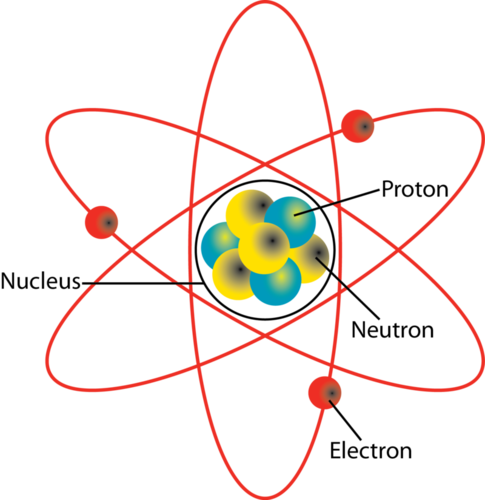 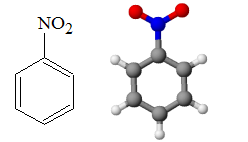 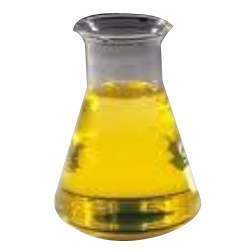 CONTENTS
2
INTRODUCTION
TEXT BOOKS
LINK WITH CLASS 10
COURSE  STRUCTURE (THEORY)
COURSE  STRUCTURE (PRACTICAL)
QUESTION PAPER PATTERN
SAMPLE PAPER (General Instructions)
INTRODUCTION
3
In class 11th you will study the concepts of fundamental chemistry. 
While studying try to find applications of the topic that will help you in understanding the topic better as you could relate it to physical world.
11th can be considered the advanced class of the 9th. You will study in depth about the concepts which you have studied in 9th and 10th.
Text Books
4
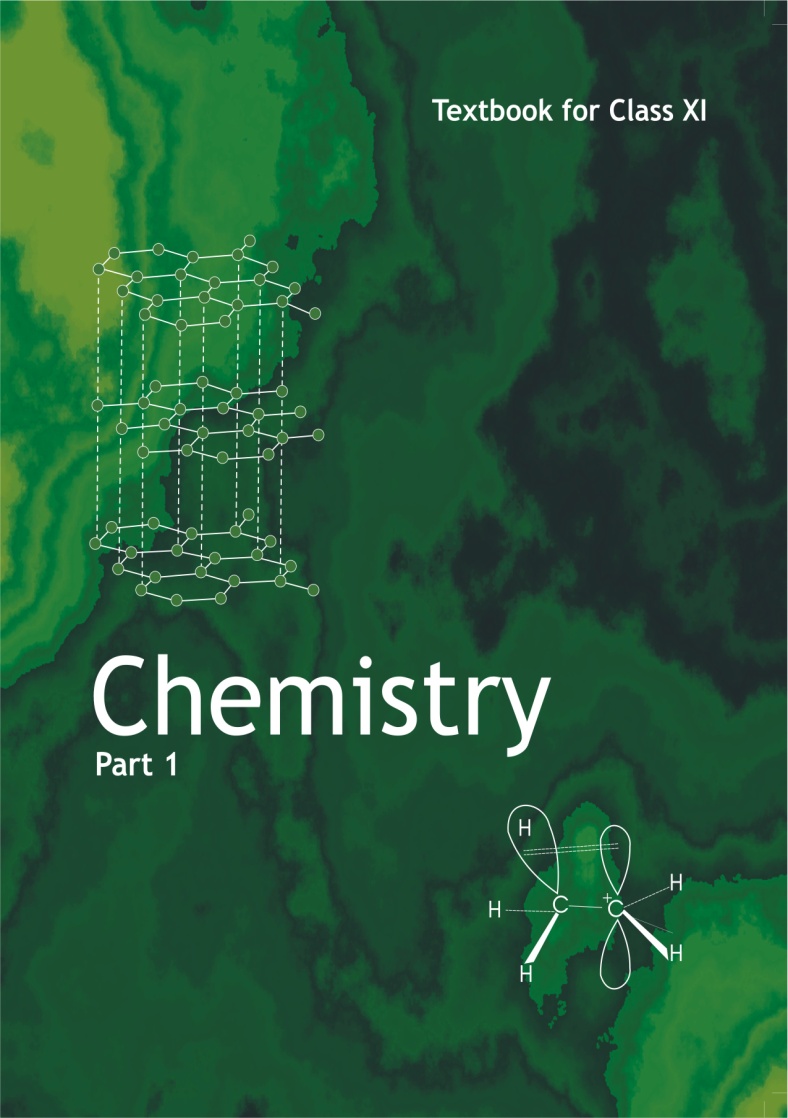 LINK WITH CLASS 9 & 10
5
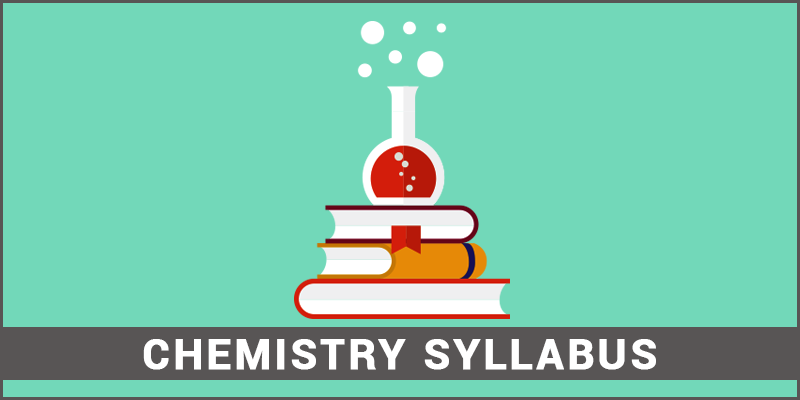 6
Theory
Practical
70 M
30 M
[Speaker Notes: Colouring are food additives like dyes, pigments or other substances which impart colours to the food.]
COURSE  STRUCTURE (THEORY)
7
COURSE  STRUCTURE (THEORY) Cont…
8
COURSE  STRUCTURE (PRACTICAL)
9
Investigatory Project
10
Checking the bacterial contamination in drinking water by testing sulphide ions.
Study of the methods of purification of water.
Testing the hardness, presence of iron, fluoride, chloride etc. depending upon the regional variation in drinking water and the study of causes of presences of these ions above permissible limit (if any).
Investigation of the foaming capacity of different washing soaps and the effect of addition of sodium carbonate on them.
Study of the acidity of different samples of the tea leaves.
Determination of the rate of evaporation of different liquids.
Study of the effect of acids and bases on the tensile strength of fibers.
Analysis of fruit and vegetable juices for their acidity.
QUESTION PAPER PATTERN
11
SAMPLE PAPER
12
General Instructions:
All questions are compulsory.
 Marks for each question are indicated against it.
 Question numbers 1 to 5 are very short answer questions, carrying 1 mark each. Answer   these in one word or about one sentence each.
Question numbers 6 to 10 are short answer questions, carrying 2 marks each. Answer these in about 30 words each.
 Question numbers 11 to 22 are short answer questions carrying 3 marks each. Answer these in about 40 words each.
Question number 23 is value based question and carries 4 marks.
 Question numbers 24 to 26 are long answer questions carrying 5 marks each. Answer these in about 70 words each.
Use log tables, if necessary. Use of calculator is not permitted.
Reference BooksComprehensive  Chemistry XIPradeep’s New course Chemistry XIModern ABC of  Chemistry XI
13
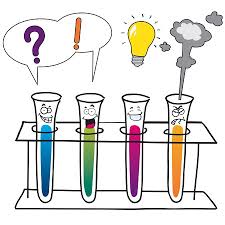 14
THANK YOU
ARUNA  CHAUDHARY